П Р О Е К Т
«Огород на окне»
ПЕДАГОГИ РЕАЛИЗУЮЩИЕ ПРОЕКТ:
 
    ВОСПИТАТЕЛЬ: 
    Полякова Марина Викторовна
 
    МУЗЫКАЛЬНЫЙ РУКОВОДИТЕЛЬ: 
    Луговова Наталья Сергеевна
  
    ПОМОЩНИК ВОСПИТАТЕЛЯ: 
    Кусина Мария Михайловна
Вид проекта:
    познавательно - исследовательский. 
 
    Продолжительность проекта: 
    февраль, март, апрель (краткосрочный) 
 
    Образовательная область:
    Экология, труд.
ЦЕЛЬ ПРОЕКТА:
 
    - Расширять представления детей об окружающем мире; развивать интерес к исследовательской деятельности в процессе выращивания растений.

 
         ЗАДАЧИ: 
 
     - формировать интерес к познавательно-исследовательской деятельности;
     - расширять знания детей об особенностях строения и условиях роста растений; 
    - привлекать детей к активной самостоятельной деятельности по выращиванию растений;
    - развивать творческие способности детей, любознательность, поисковую деятельность;
    - воспитывать бережное и заботливое отношение к растениям;
    - активизировать речь и обогащать словарь детей;
    - развивать эмоциональную отзывчивость;
    - формировать партнерские взаимоотношения между педагогами, детьми и родителями.
ПРЕДПОЛАГАЕМЫЙ  РЕЗУЛЬТАТ:
 
    - Вырастить вместе с детьми лук, укроп, петрушку
      для употребления в «Витаминных салатах».
    - Вырастить рассаду цветов для высадки на клумбы.
    - Вырастить рассаду помидор для высадки на
      огород.
    - У детей сформированы навыки по уходу за 
      растениями.
    - Успешно овладеют необходимыми трудовыми 
      умениями.
Работаем с моделями
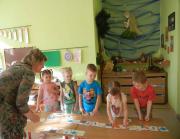 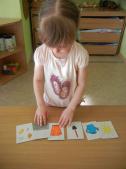 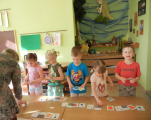 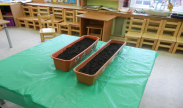 Приготовили оборудование для посадки
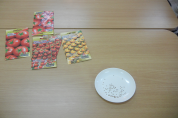 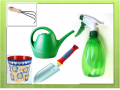 Семенами грядки мыдружно засевали.
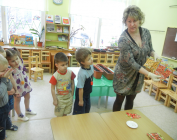 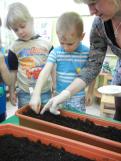 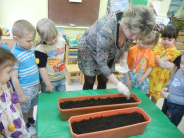 Мы  из  леечки  польемнежные  росточки.
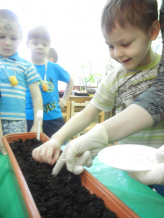 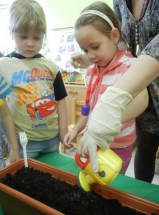 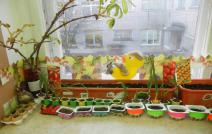 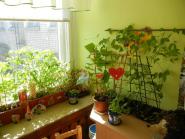 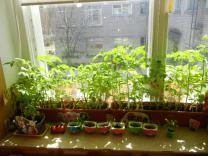 Приходите в огород посмотреть ,как все растет!
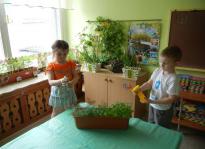 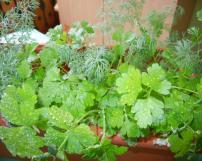 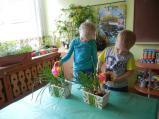 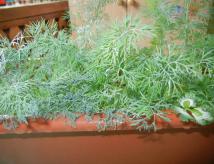 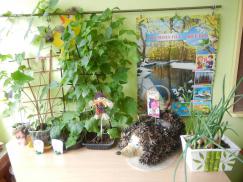 Все растет, все цветет,никому не тесно.
Сочный лакомый синьор.Угадали?   - помидор
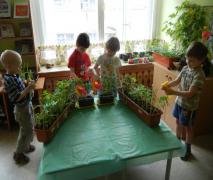 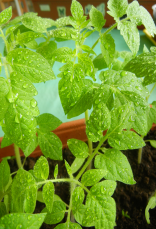 «Скоро вырастут огурчики»
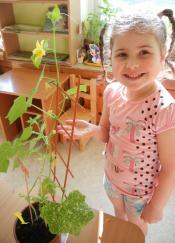 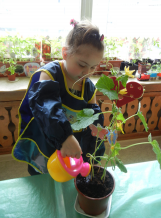 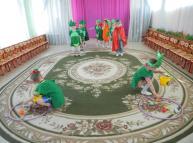 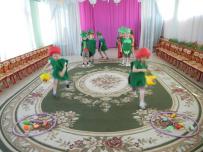 ЭСТАФЕТА -
«Собираем 
 урожай»
ИНСЦЕНИРОВКА-ИГРА «Огородная хороводная»
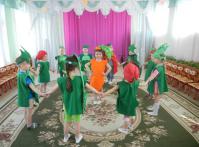 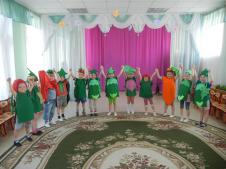 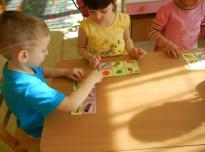 ДИДАКТИЧЕСКИЕ ИГРЫ:

Лото «Овощи»
«Парные картинки»
«Что сначала
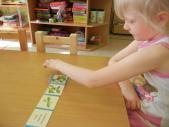 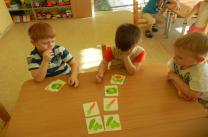 Образовательная деятельность«Насекомые наши друзья»
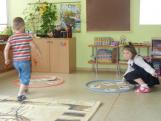 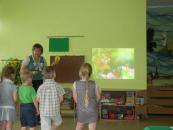 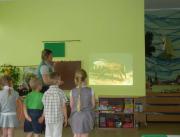 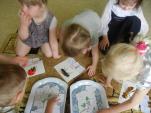 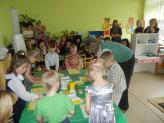 Мы рисуем  пчелок,они опыляют растения.
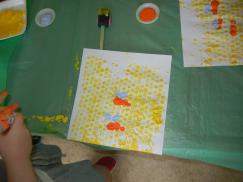 ЭКСПЕРИМЕНТИРОВАНИЕ
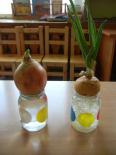 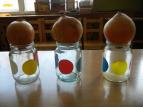 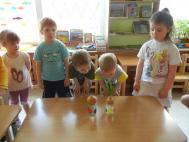 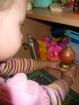 Заполняем дневничок наблюдений
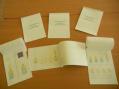 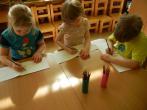 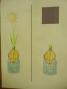 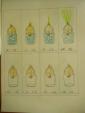 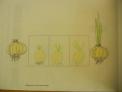 Родители с детьми дома продолжили работу над проектом,  посадили огурцы и принесли альбомы с фотографиями о проделанной работе.
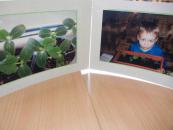 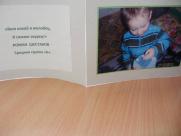 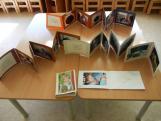 СОБИРАЕМ   УРОЖАЙ
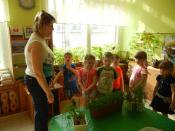 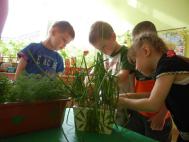 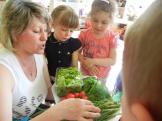 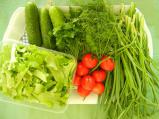 Рассмотрели схему приготовления салата,помыли руки, надели фартуки
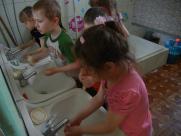 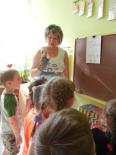 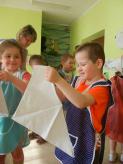 РАБОТА  ЗАКИПЕЛА,ВСЕ ПРИНЯЛИСЬ ЗА ДЕЛО!
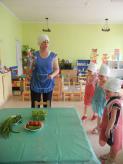 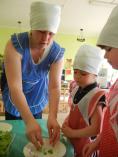 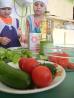 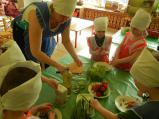 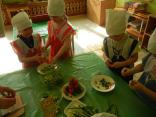 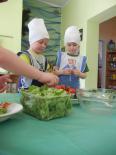 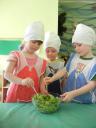 МАЛЕНЬКИЕ
ПОВАРЯТА
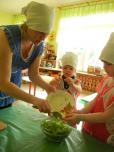 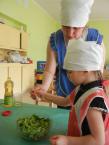 Какой же вкусный витаминный салат!
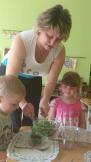 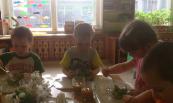 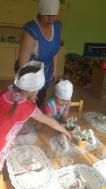 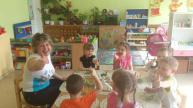